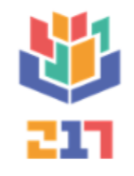 Городской семинар для учителей иностранных языков г. Новосибирска«Современный урок - как основа эффективного и качественного образования в условиях реализацииФГОС ООО»
учитель английского языка в.к.к.
МБОУ СОШ №65, Кировского района
Фирсова Наталья Михайловна
«Новые подходы к содержанию образования.Глобальные компетенции обучающихся»
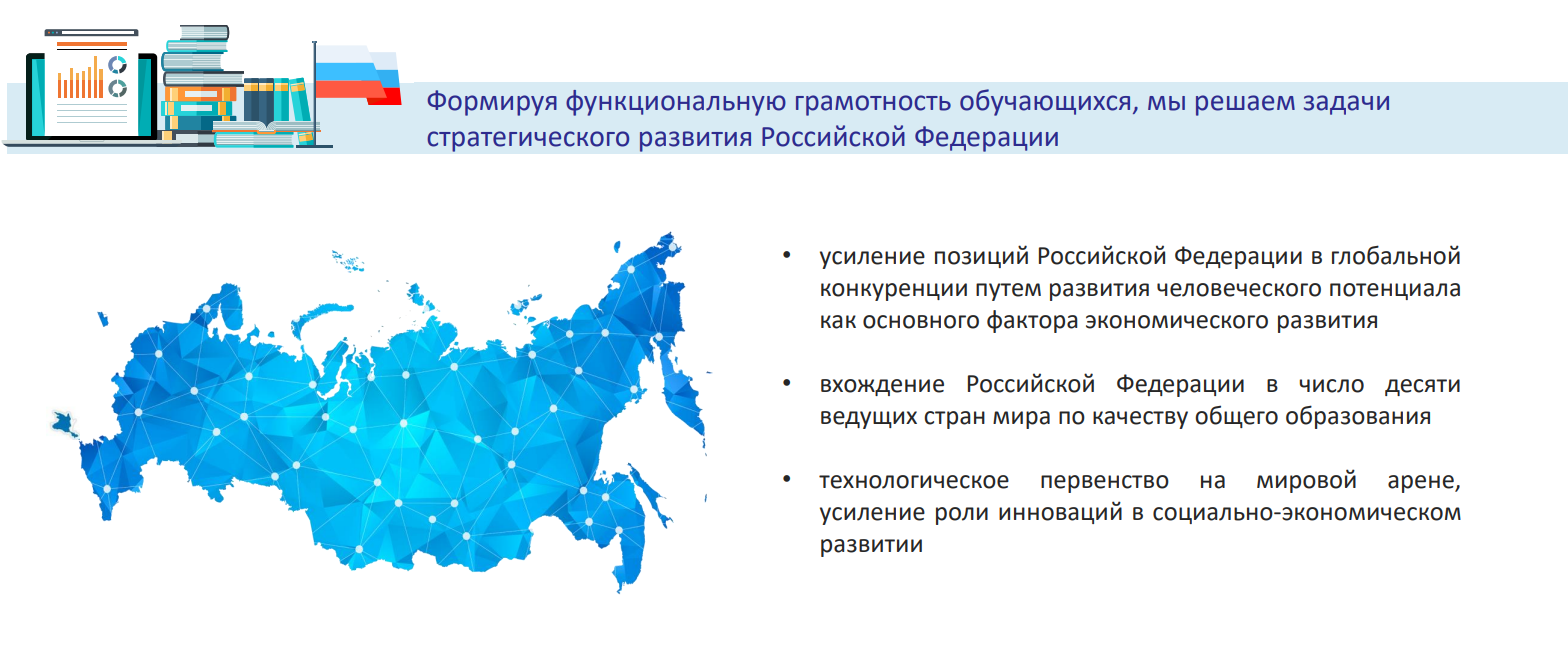 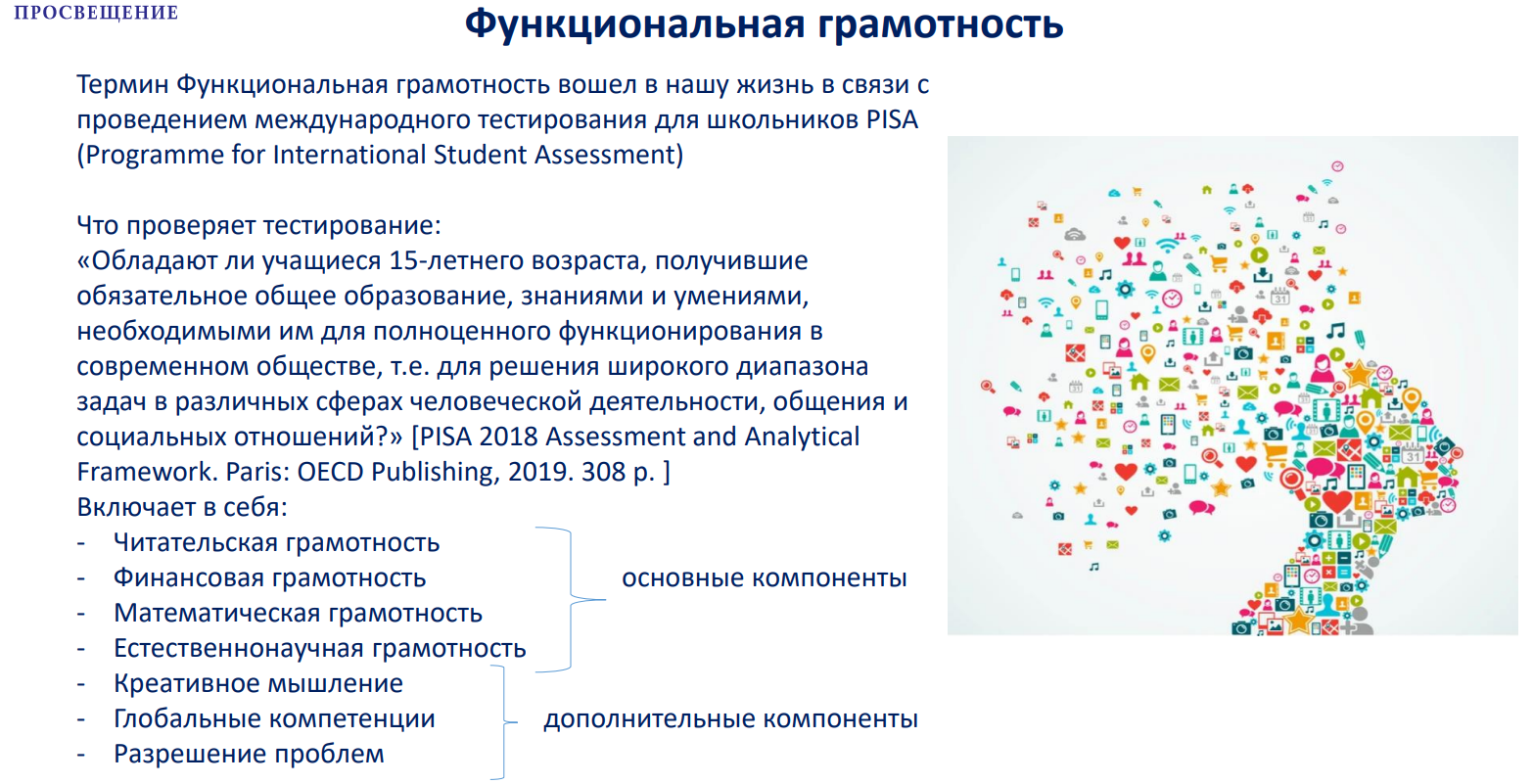 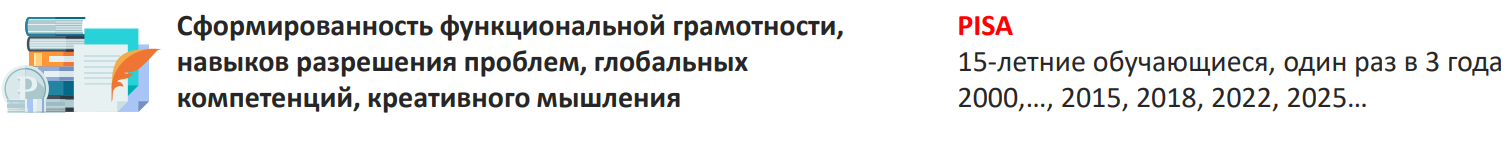 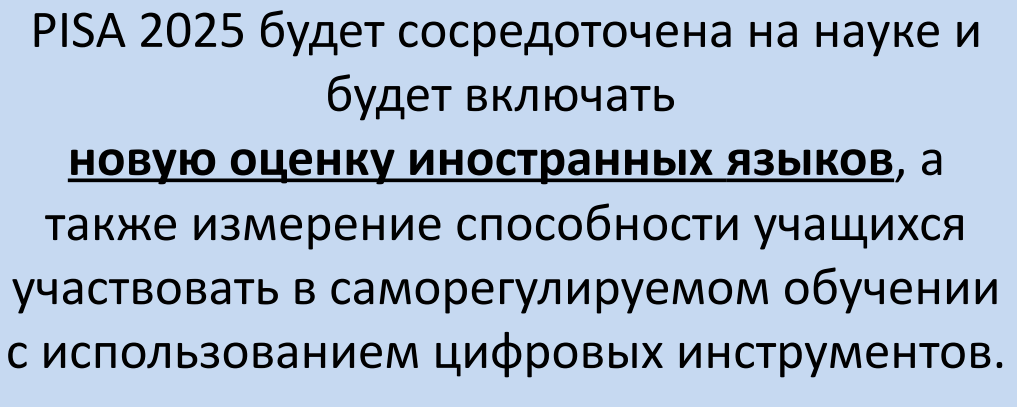 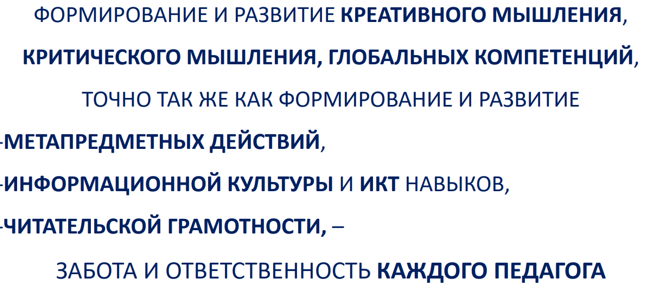 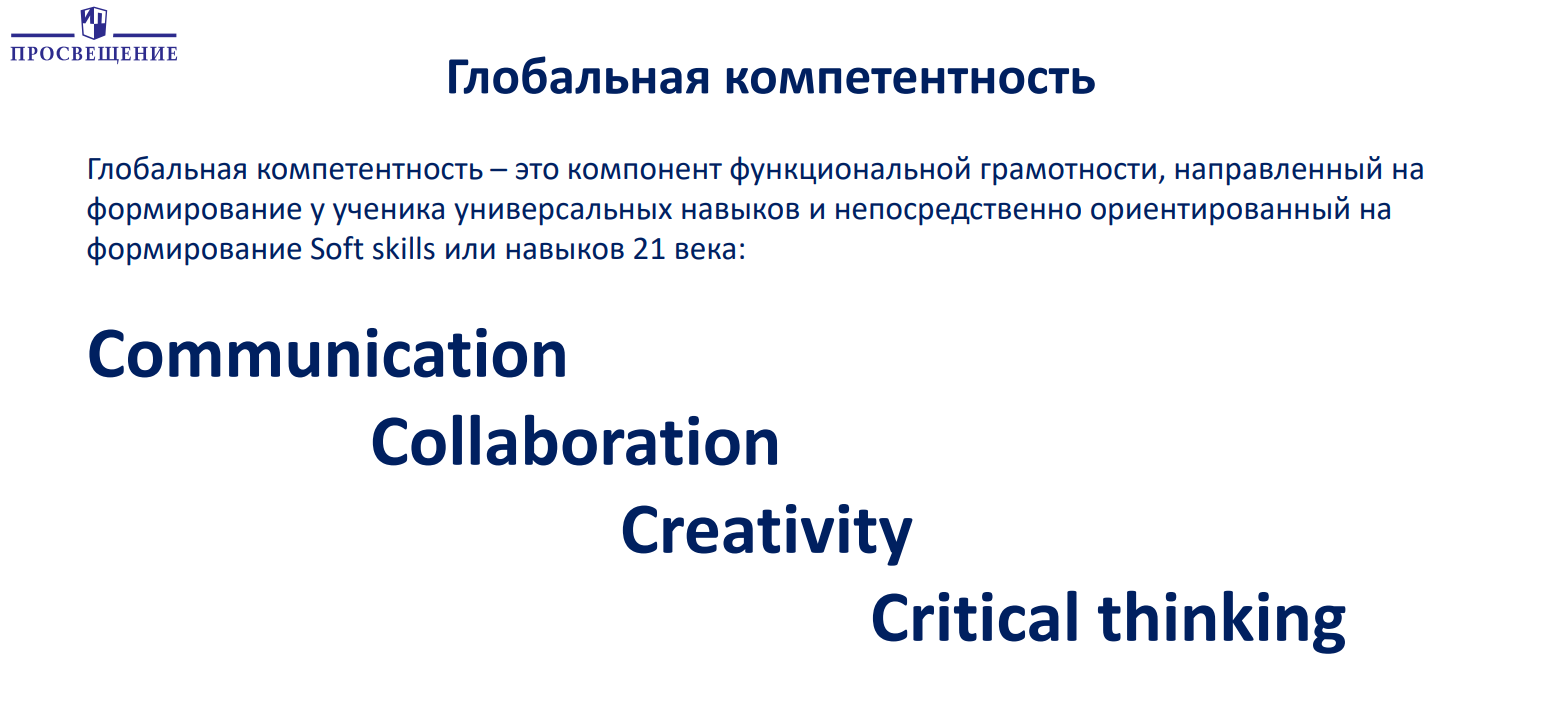 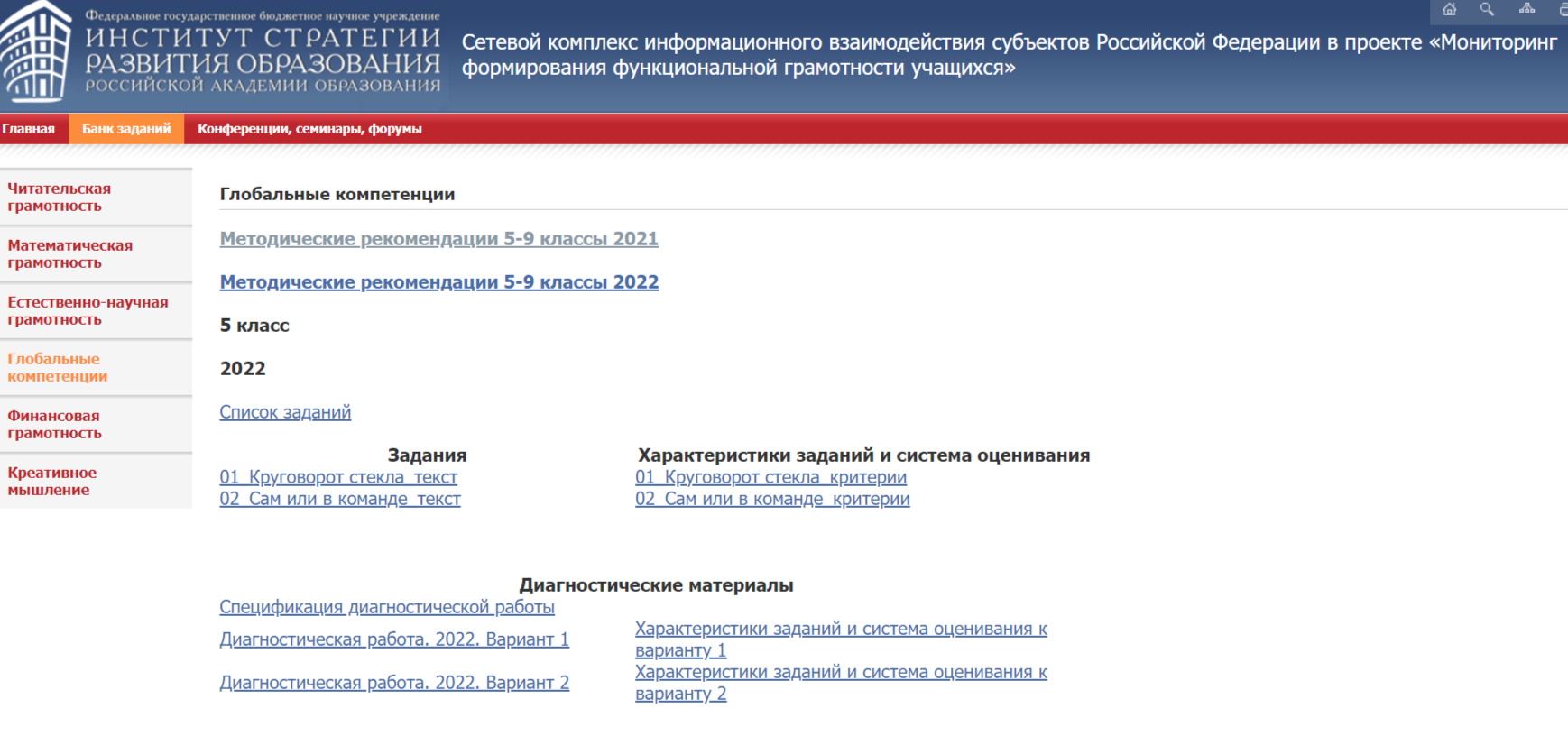 Рабочие материалы (instrao.ru)https://skiv.instrao.ru/bank-zadaniy/globalnye-kompetentsiihttps://iyazyki.prosv.ru
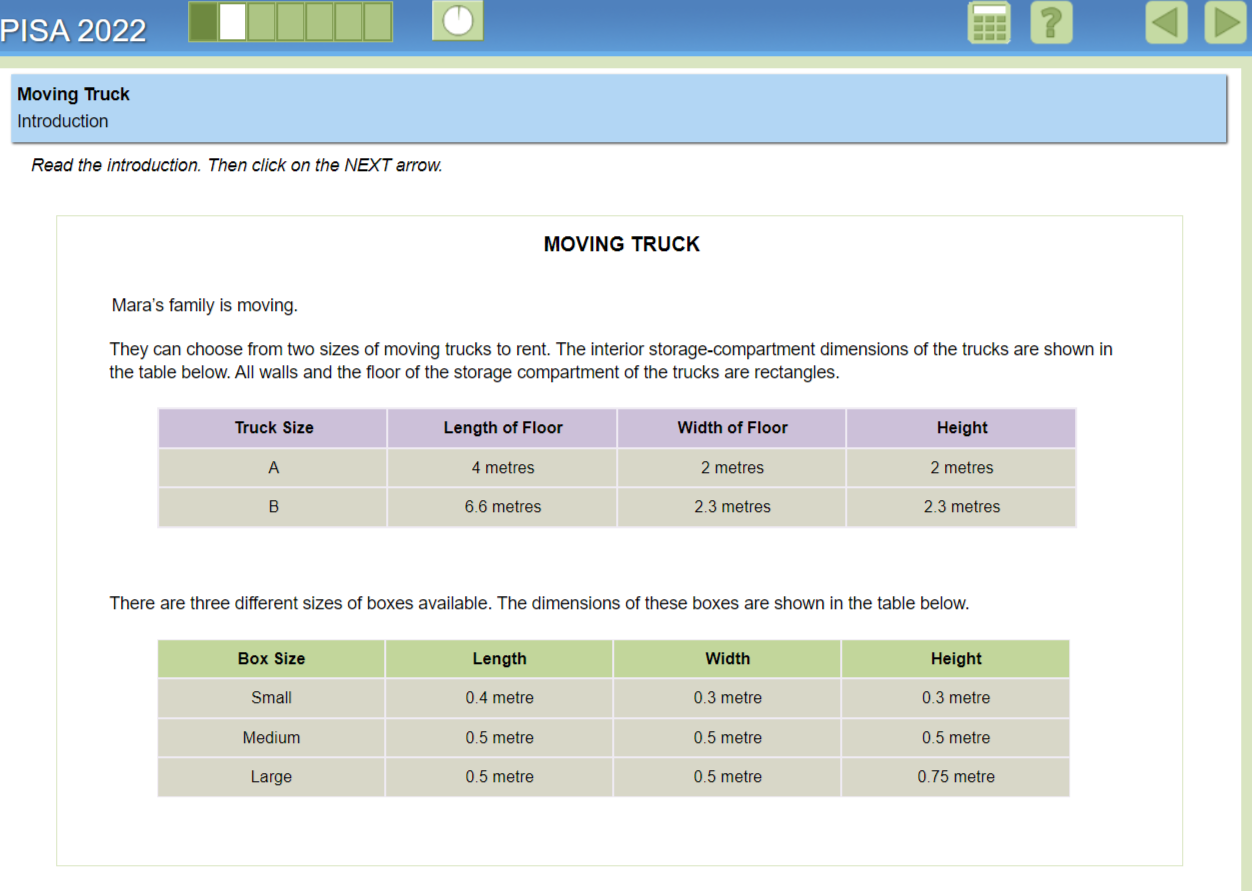 https://pisa-framework.oecd.org/science-2025
https://www.oecd.org/pisa/innovation
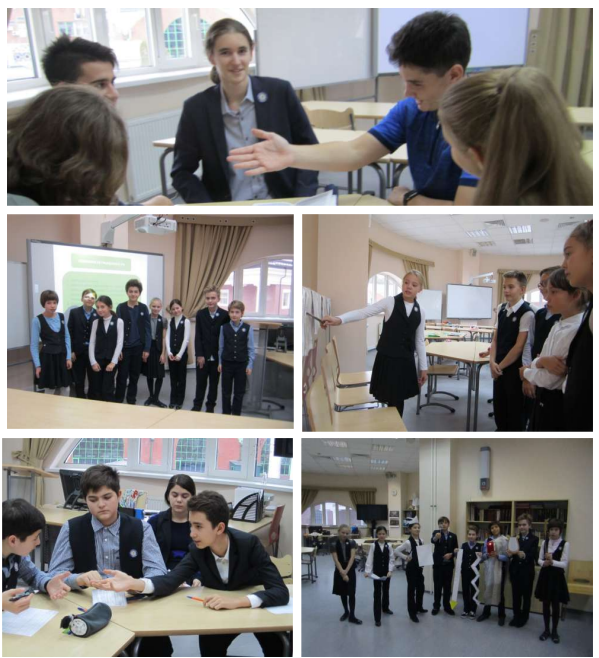 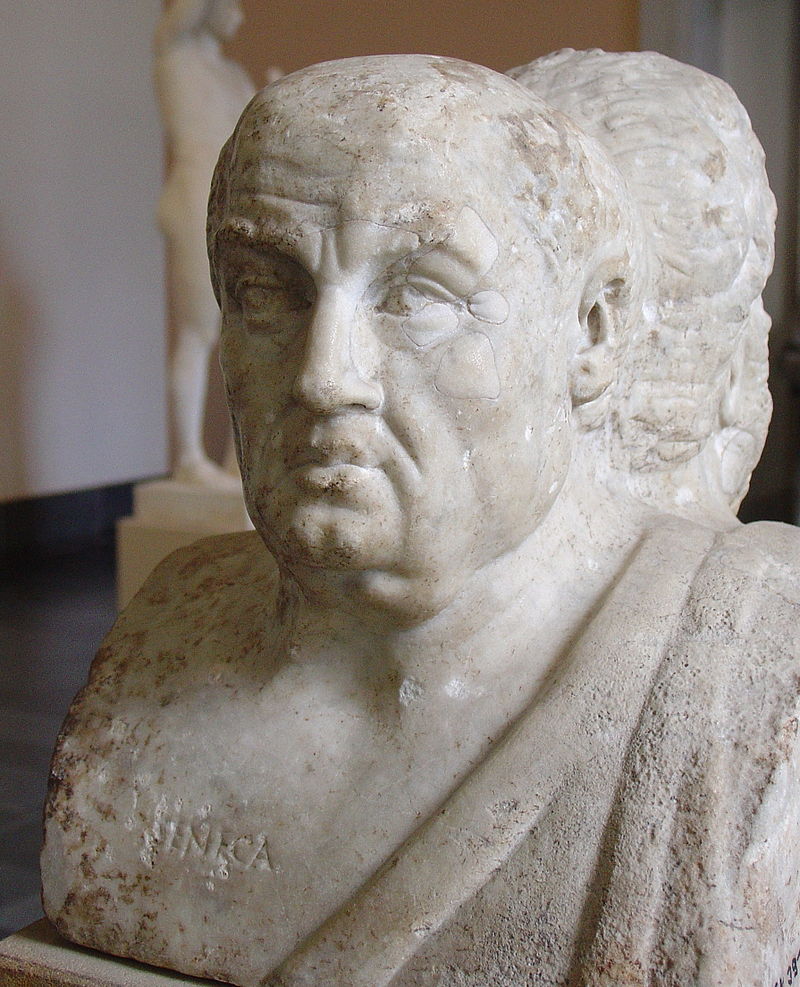